Načela planiranja
Poslovna ekonomija za III razred
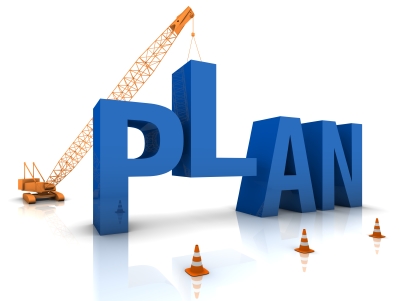 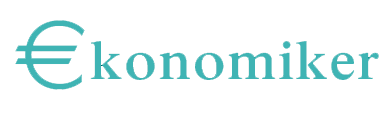 Sadržaj: Načela planiranja
1. Realnost > 2. Sistematičnost > 3. Integralnost > 4. Homogenost > 5. Istovremenost >
> 6. Kontinuitet > 7. Elastičnost > 8. Naučnost > 9. Verifikovanje
1. Načelo realnosti
planirati na osnovu realnih mogućnosti preduzeća
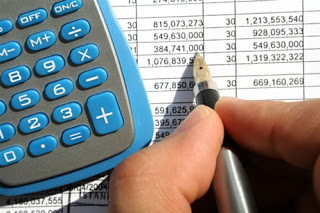 1. Realnost > 2. Sistematičnost > 3. Integralnost > 4. Homogenost > 5. Istovremenost >
> 6. Kontinuitet > 7. Elastičnost > 8. Naučnost > 9. Verifikovanje
2. Načelo sistematičnosti
pri planiranju posmatrati preduzeće kao usklađeni organizacioni sistem sastavljen od više podsistema
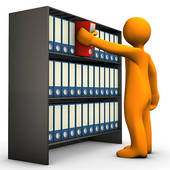 1. Realnost > 2. Sistematičnost > 3. Integralnost > 4. Homogenost > 5. Istovremenost >
> 6. Kontinuitet > 7. Elastičnost > 8. Naučnost > 9. Verifikovanje
3. Načelo integralnosti
pri planiranju ne tretirati segmente poslovanja odvojeno
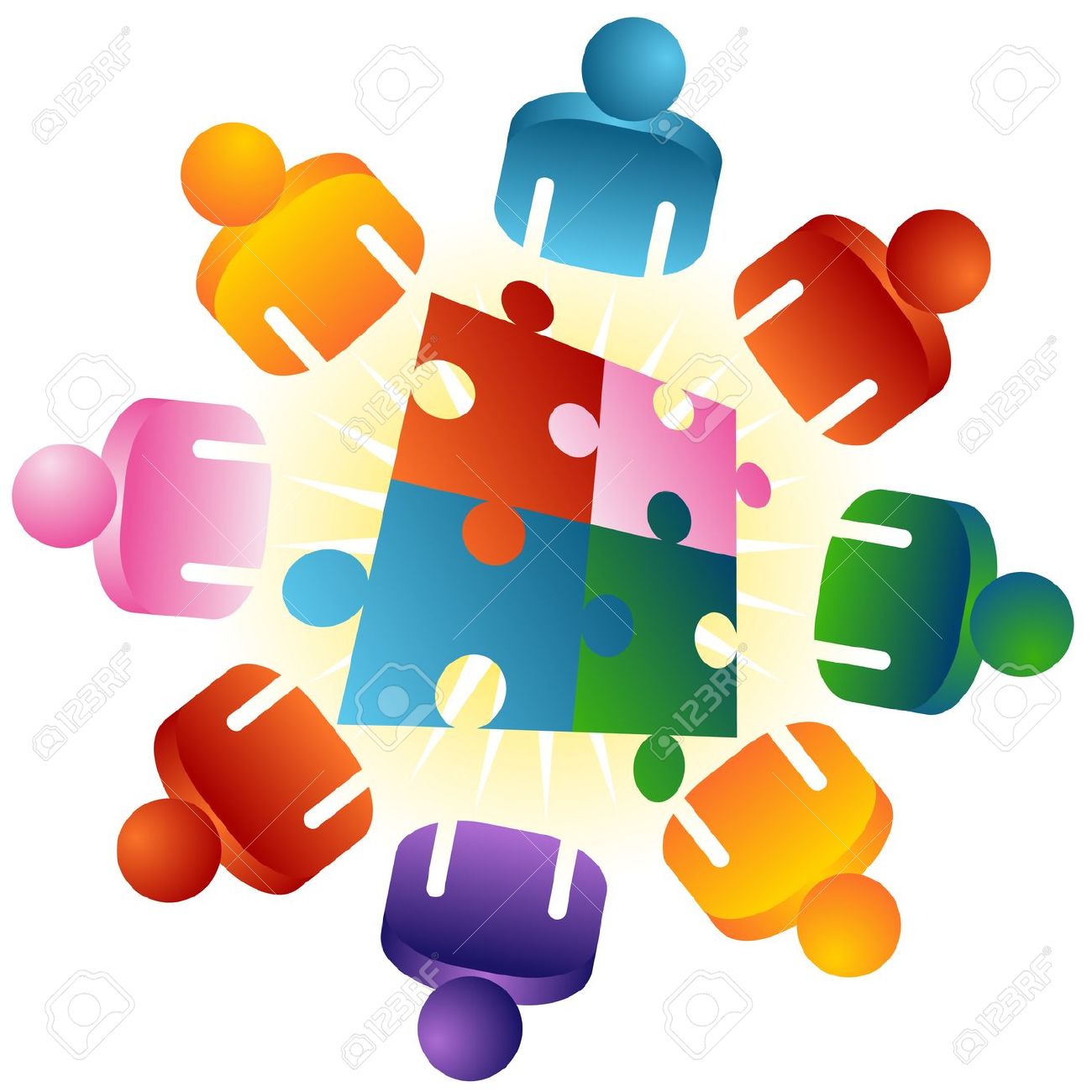 1. Realnost > 2. Sistematičnost > 3. Integralnost > 4. Homogenost > 5. Istovremenost >
> 6. Kontinuitet > 7. Elastičnost > 8. Naučnost > 9. Verifikovanje
4. Načelo homogenosti
sve veličine od ekonomskog značaja izraziti istim jedinicama mere
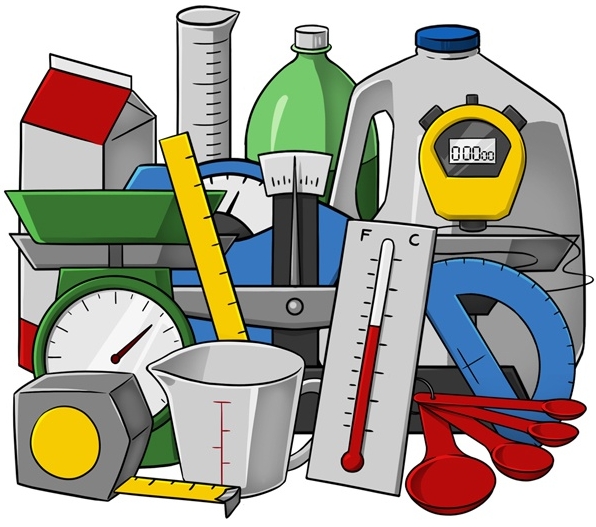 1. Realnost > 2. Sistematičnost > 3. Integralnost > 4. Homogenost > 5. Istovremenost >
> 6. Kontinuitet > 7. Elastičnost > 8. Naučnost > 9. Verifikovanje
5. Načelo istovremenosti
potrebno je vremensko uskladiti donošenje planova 
svih delova preduzeća
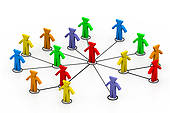 1. Realnost > 2. Sistematičnost > 3. Integralnost > 4. Homogenost > 5. Istovremenost >
> 6. Kontinuitet > 7. Elastičnost > 8. Naučnost > 9. Verifikovanje
6. Načelo kontinuiteta
potrebno je kontinuirano planirati i sagledavati promene uslova poslovanja
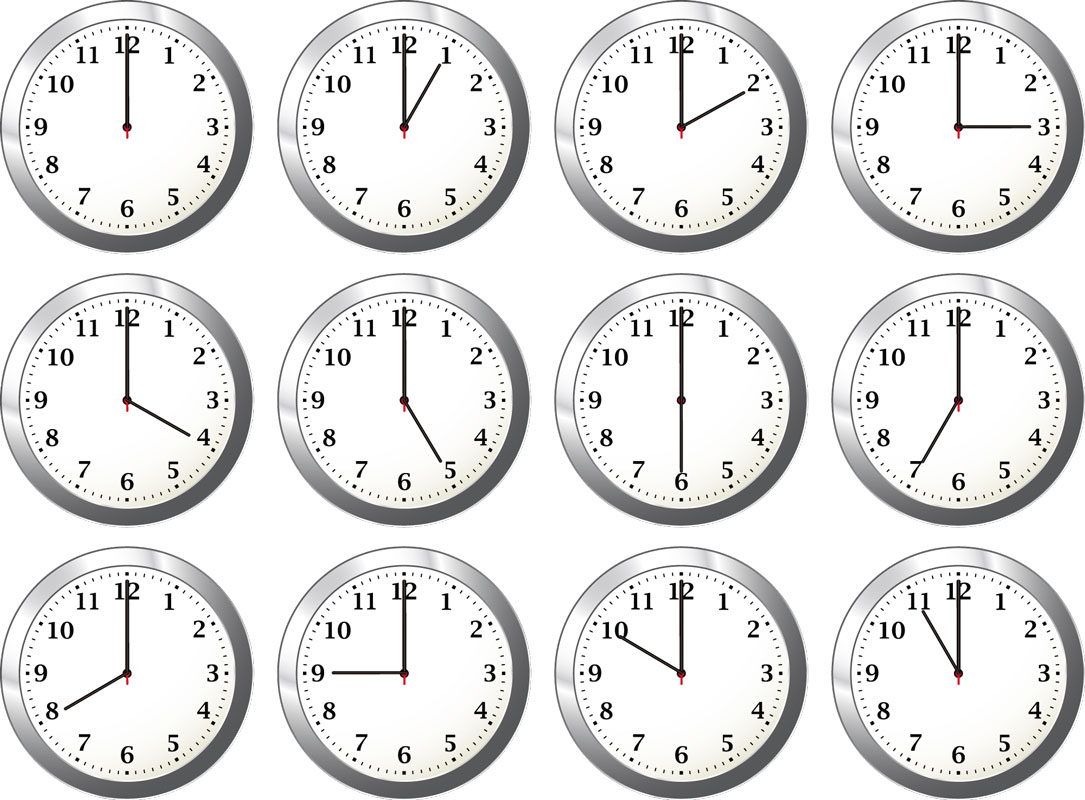 1. Realnost > 2. Sistematičnost > 3. Integralnost > 4. Homogenost > 5. Istovremenost >
> 6. Kontinuitet > 7. Elastičnost > 8. Naučnost > 9. Verifikovanje
7. Načelo elastičnosti
planirati na takav način da je moguće prilagoditi se promenljivim uslovima poslovanja
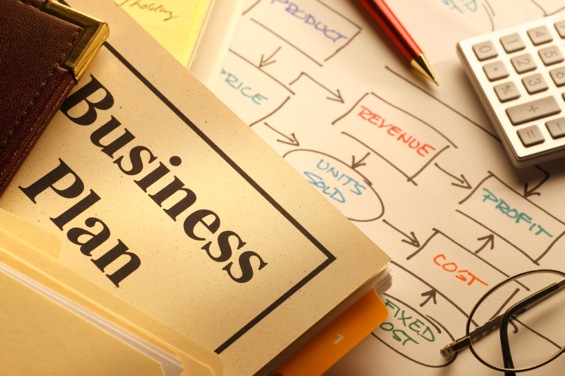 1. Realnost > 2. Sistematičnost > 3. Integralnost > 4. Homogenost > 5. Istovremenost >
> 6. Kontinuitet > 7. Elastičnost > 8. Naučnost  > 9. Verifikovanje
8. Načelo naučnosti
planske odluke moraju da budu naučno zasnovane
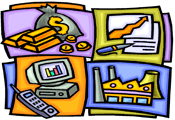 1. Realnost > 2. Sistematičnost > 3. Integralnost > 4. Homogenost > 5. Istovremenost >
> 6. Kontinuitet > 7. Elastičnost > 8. Naučnost  > 9. Verifikovanje
9. Načelo verifikovanja
obezbediti mogućnost provere ostvarenja planova
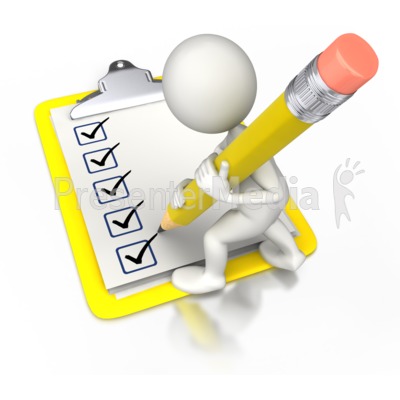 Rezime: Načela planiranja
Hvala na pažnji.
Autor  prezentacije:
Miloš Ivaniš
Stručna pomoć:
prof dr Marko Ivaniš
prof Gordana Dimitrov
Korišćeni elektronski izvori:
Korišćeni pisani izvori:
“Poslovna ekonomija za III razred ekonomske škole”,
Božidar Stavrić, Blagoje Paunović, Zavod za udžbenike, Beograd, 2010.
wordsofpowwer.wordpress.com
 www.123rf.com
 www.pinterest.com
 www.fotosearch.com
 vectorgraphicsblog.com
 www.evolutionadvisers.com.au
 www.clipartpanda.com
 www.presentermedia.com
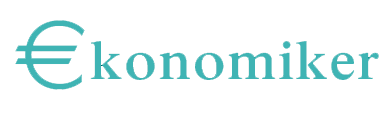